Critical Infrastructure Protection (CIP)  Working Group Update


June 7, 2018
CIP Working Group
The ERCOT CIPWG provides a forum to share information and experiences related to cyber security, physical security, compliance, operational security, tools and techniques. 

Standing Agenda: 
Ask Texas RE	
Modifications to CIP Standards	
Coordination with Government Agencies 
Department of Homeland Security (DHS), Department of Energy (DoE),  Department of Public Safety (DPS), Federal Bureau of Investigation (FBI ), and/or Public Utility Commission of Texas (PUCT) 
E-ISAC Update	
Cyber Security Updates / Discussion
Compliance and Enforcement News
Other Items
Workshops and Conferences
NERC CIPC Meetings
Standards Drafting Meetings 
Closed meeting discussions
CIP Working Group Changes
Participation in closed sessions is now allowed for: 
NERC-registered entities outside the ERCOT region
Contractors/consultants of an entity
Oversight: PUCT staff, Texas RE staff, NERC staff, and FERC staff
For closed sessions, staff of PUCT, Texas RE, NERC and FERC are limited to those individuals that have no audit, compliance or enforcement responsibility for any NERC standards, cyber security or physical security rules for the electric sector within their purview, including down their chains of command. 
Such individuals will certify this requirement as part of the ERCOT NDA. 

WebEx available for Open Sessions.

Quarterly security roundtable meetings
Quarterly Roundtable Discussions
Security topics only

Two sessions available: 
Cyber Security
Physical Security

Entity or vendor presentations address:
Emerging threats
Emerging technologies
How-to demonstrations
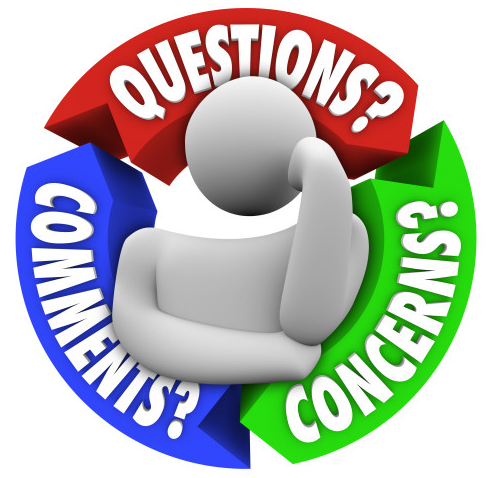 5